QUICK SHARE SOCIAL MEDIA GRAPHICS
The following graphics can be made available to counties to share in conjunction with the peer video.
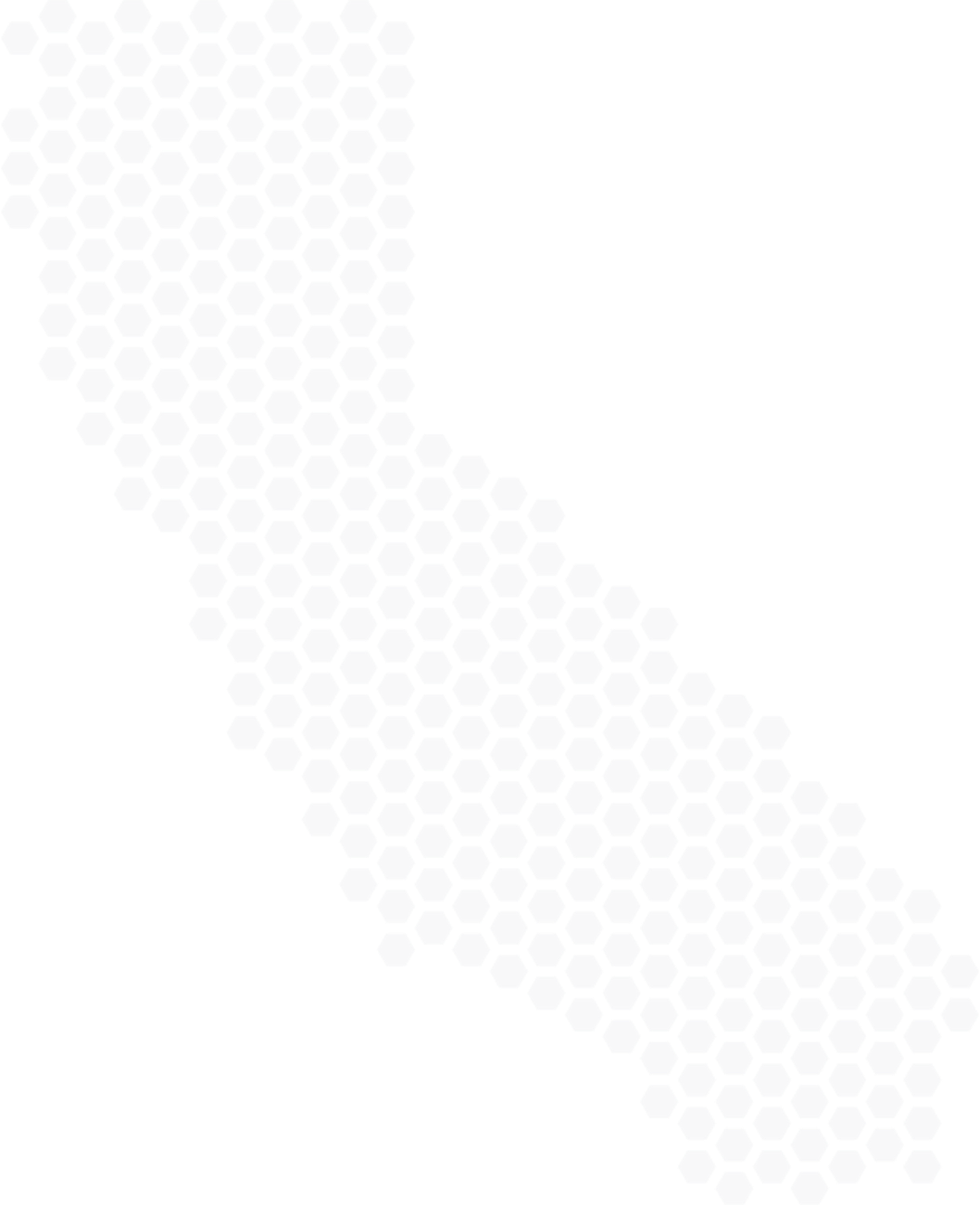 CARE Act
Community Assistance, Recovery and Empowerment Act
FIND SUPPORT:
THE CARE ACT CAN HELP
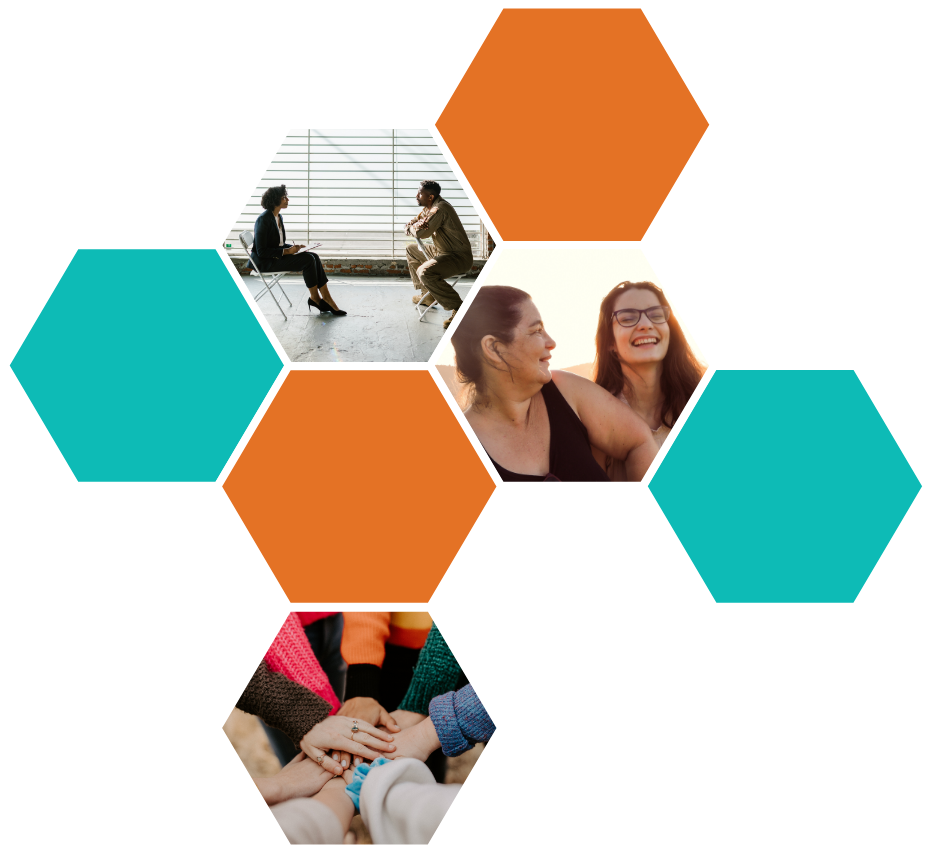 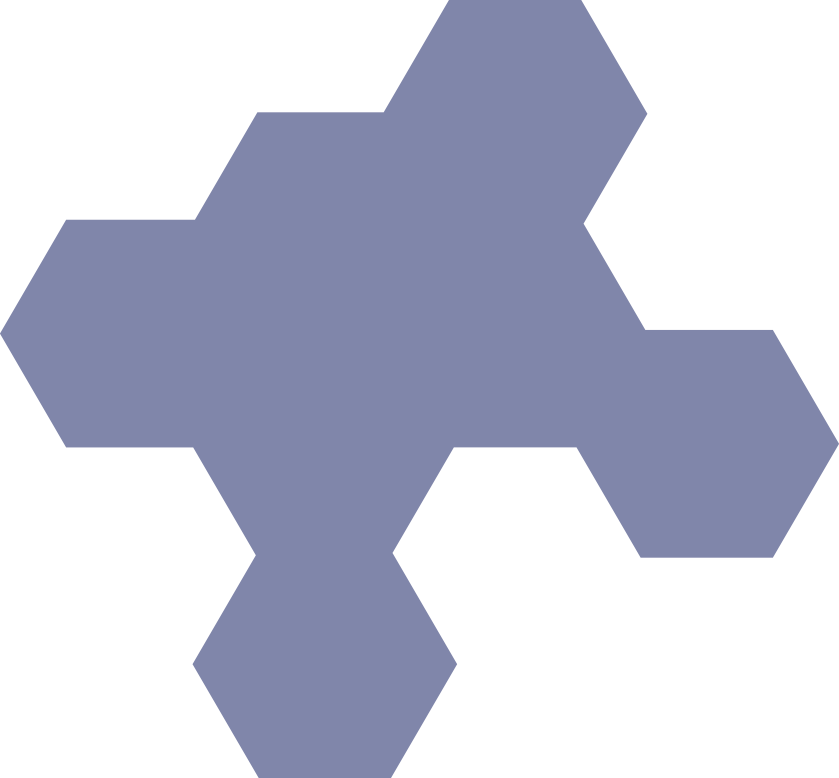 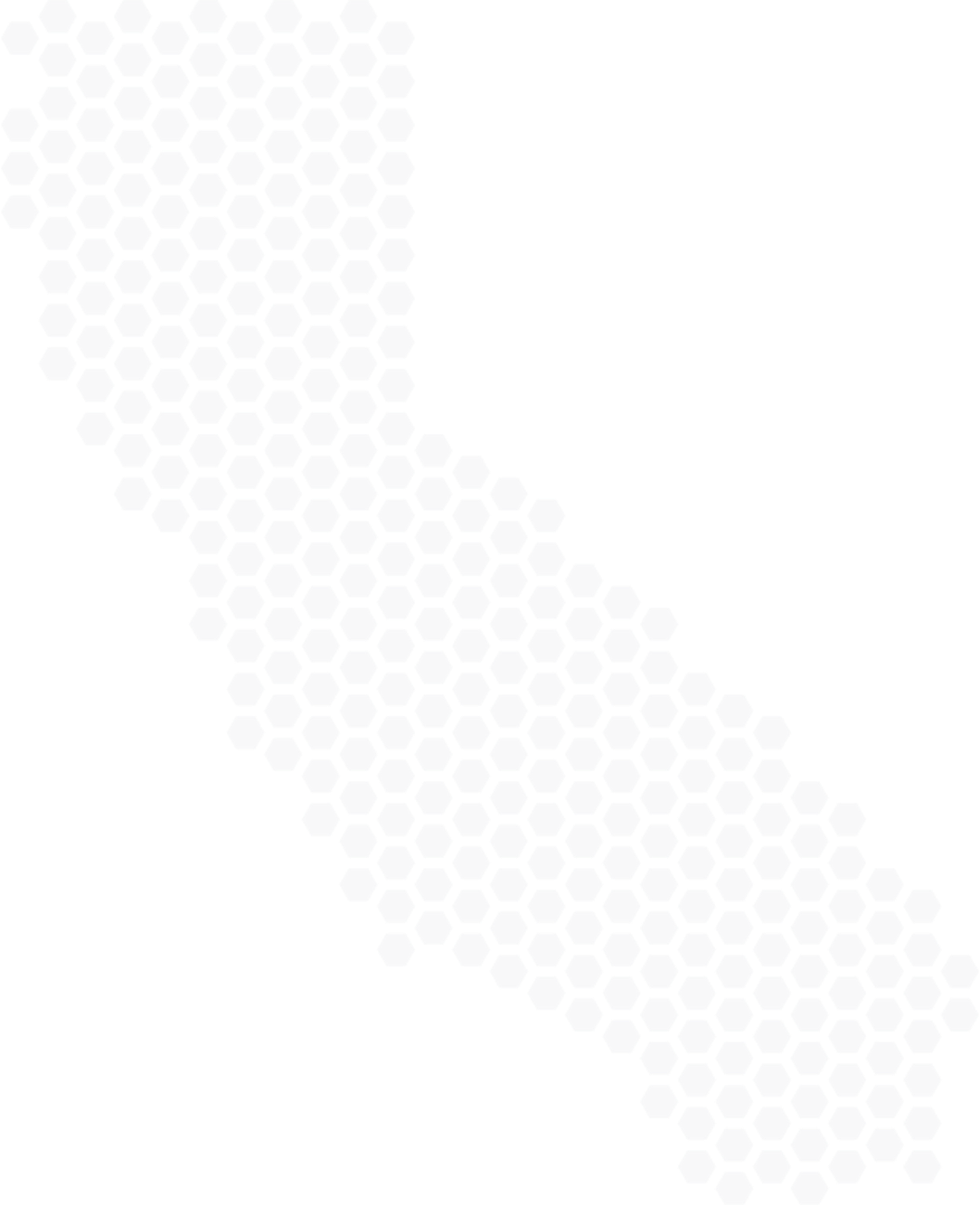 CARE Act
Community Assistance, Recovery and Empowerment Act
RECOVERY
IS POSSIBLE WITH THE RIGHT SUPPORT
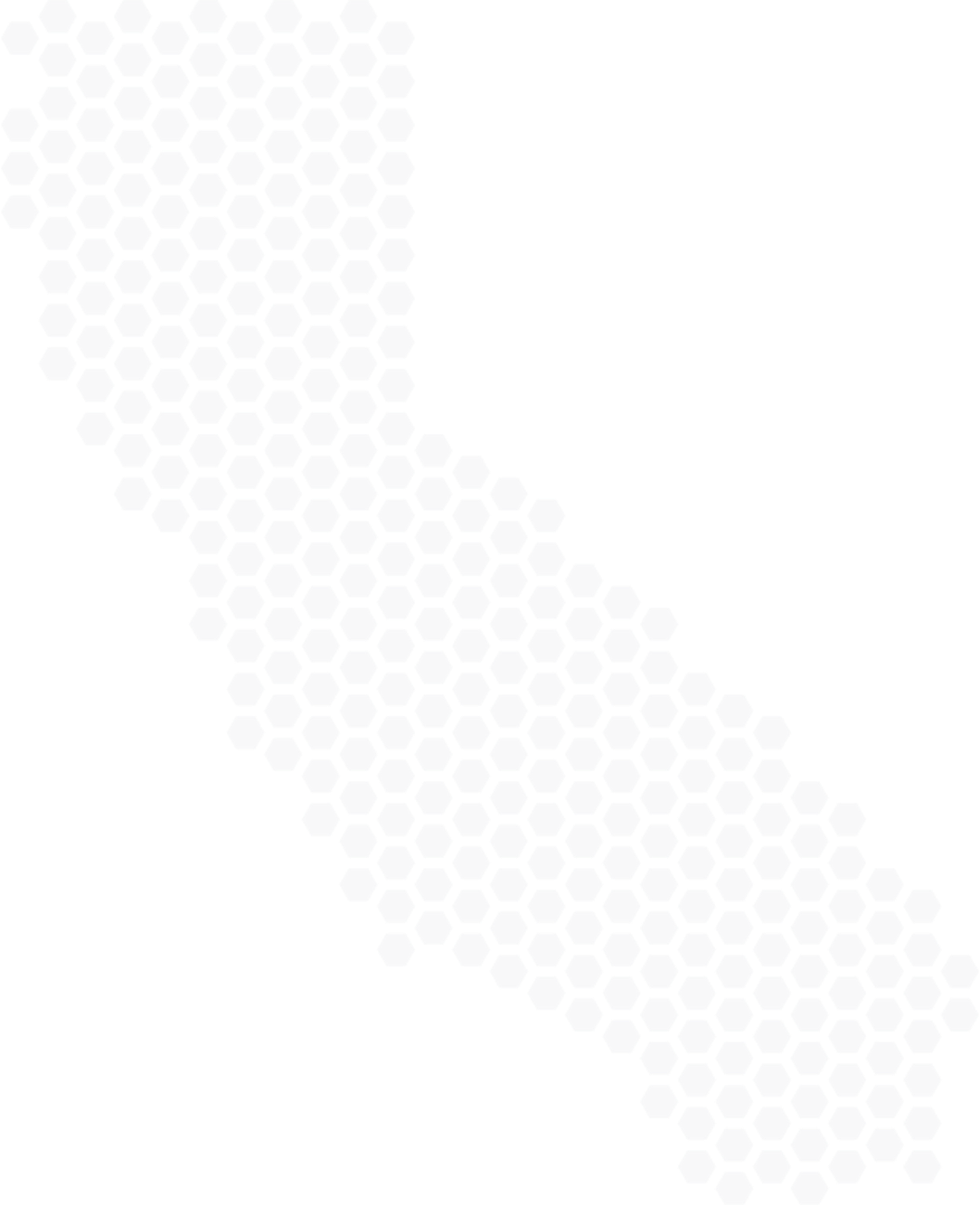 CARE Act
Community Assistance, Recovery and Empowerment Act
SELF-DETERMINED PATH TO RECOVERY WITH THE CARE ACT
COUNTY COMMS TOOLKIT CUSTOMIZABLE FORMAT
The following graphics can be customized by counties to share in conjunction with the peer video.
Template reminders, considerations & resources:
These templated social media graphics are intended to accompany the copy provided in the CARE Act Communications Toolkit for Counties - Social Media document (linked).
Customize the slide with your county logo and name where indicated.
Template customization cues:
Consider adapting the colors to match your county BH department color set.
Include your county’s logo and contact information, where highlighted in yellow.
Delete boxes/images not being used.
How to save your image:
Download the PowerPoint file.
Under the File tab, select “Save a Copy” and change the format of the file from a PowerPoint Presentation (.pptx) to a JPEG File Interchange Format (.jpg), which will save an image of the file.
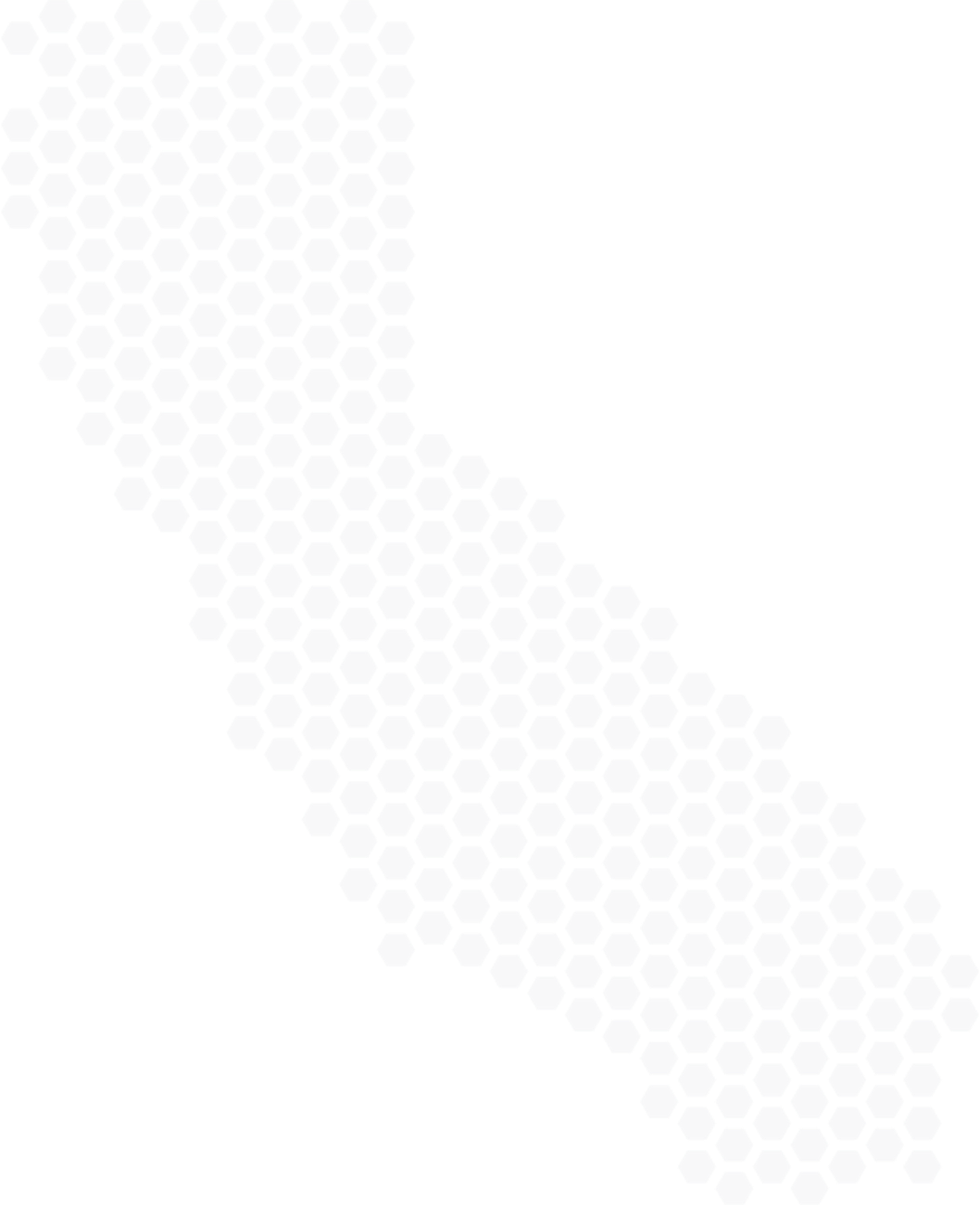 CARE Act
Put logo for county BH here.
Community Assistance, Recovery and Empowerment Act
FIND SUPPORT:
THE CARE ACT CAN HELP
Adapt info for county BH below.
CARE-Act.org | info@CARE-Act.org
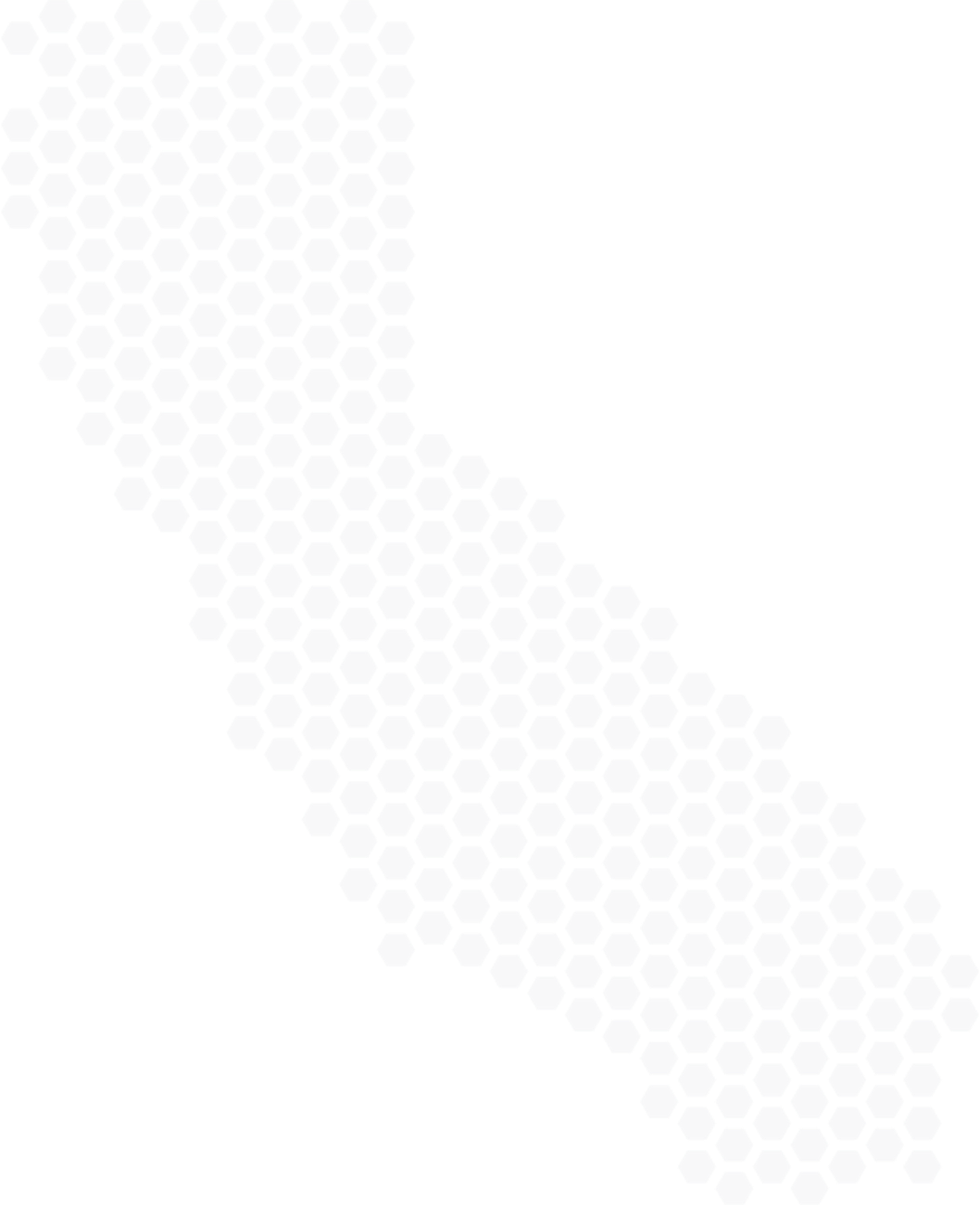 CARE Act
Put logo for county BH here.
Community Assistance, Recovery and Empowerment Act
RECOVERY IS POSSIBLE WITH THE RIGHT SUPPORT
Adapt info for county BH below.
CARE-Act.org | info@CARE-Act.org
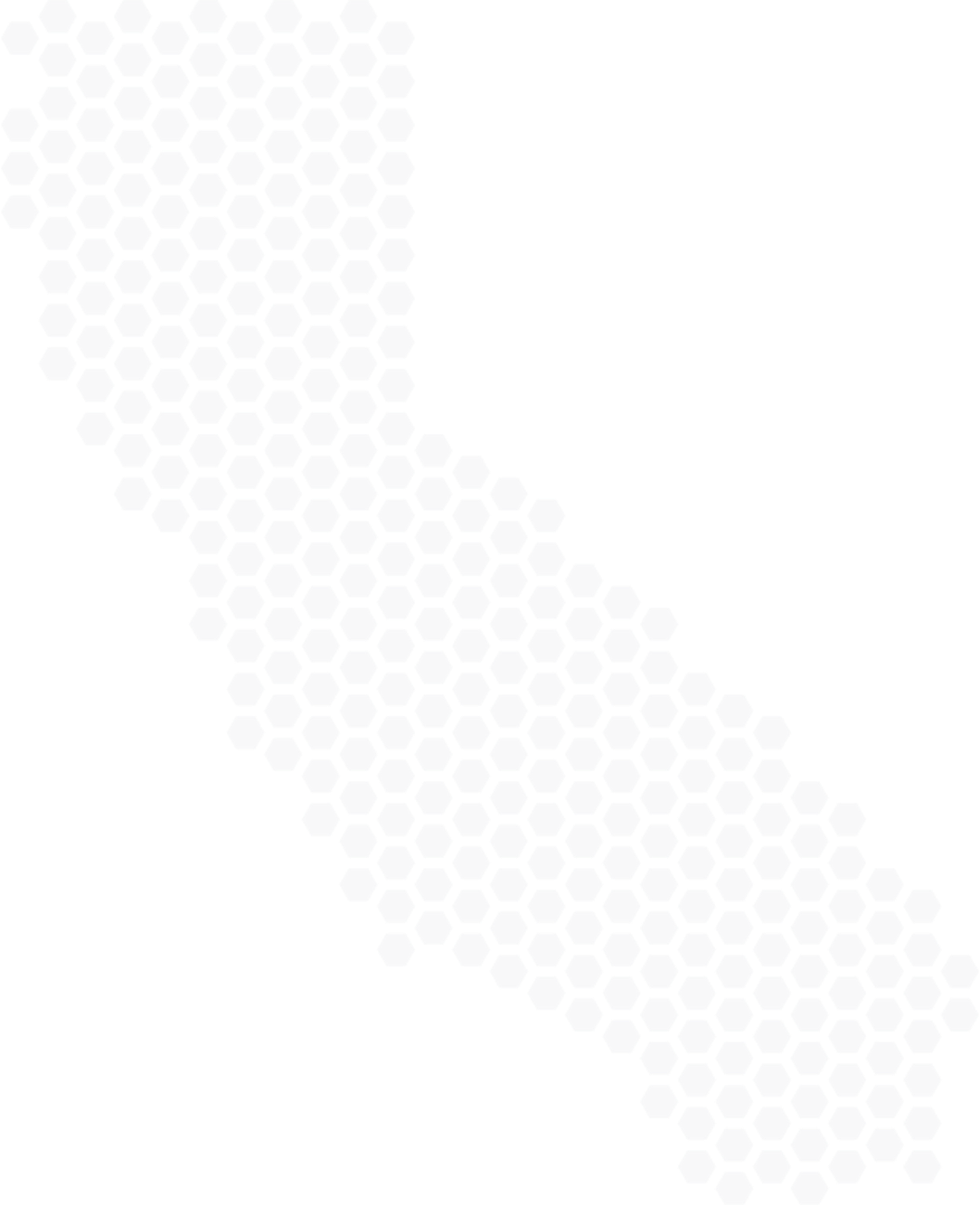 CARE Act
Put logo for county BH here.
Community Assistance, Recovery and Empowerment Act
SELF-DETERMINED PATH TO RECOVERY WITH THE CARE ACT
Adapt info for county BH below.
CARE-Act.org | info@CARE-Act.org